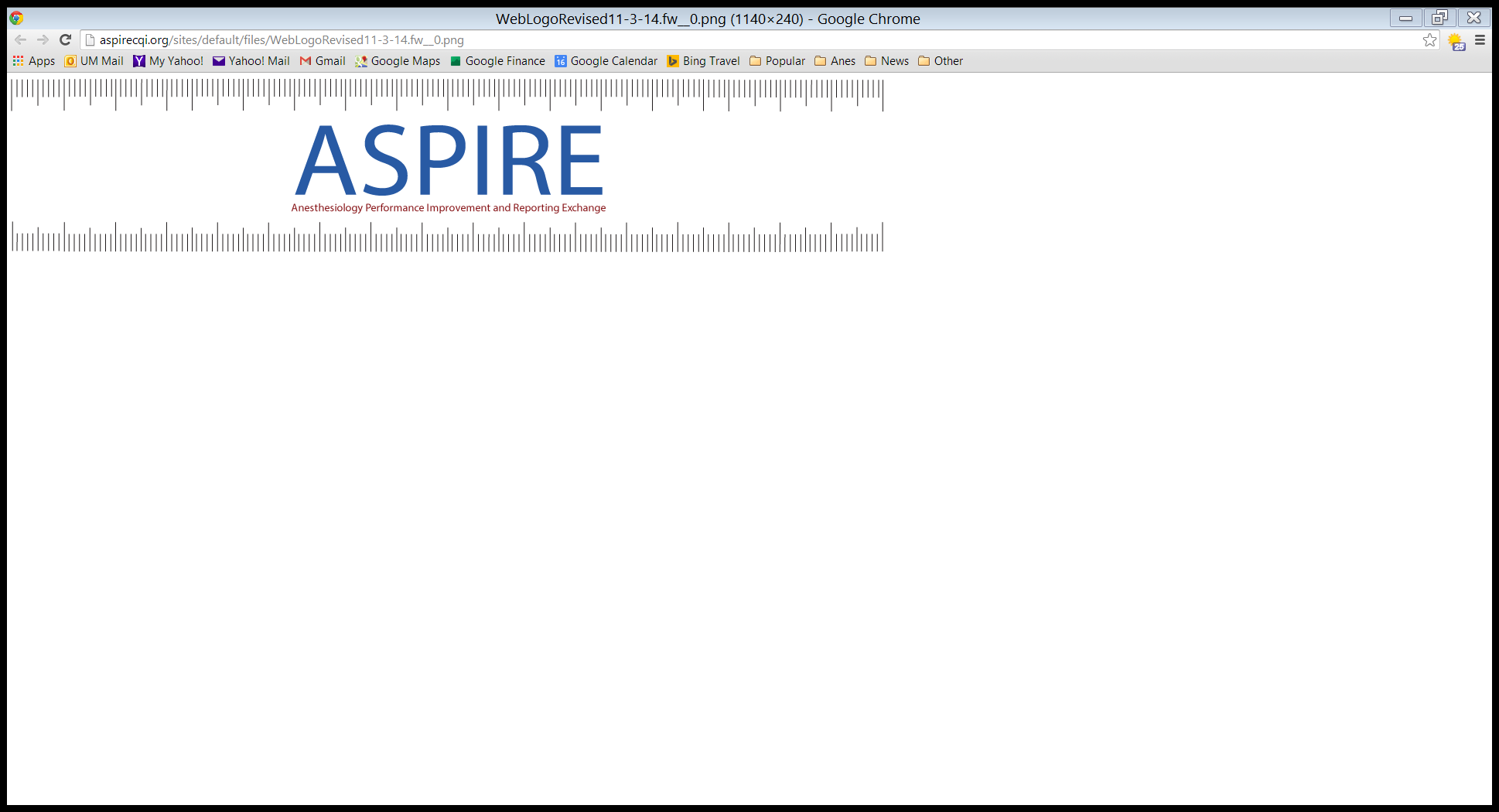 Quality Committee Meeting
March 16th, 2015
Agenda
Review dashboards
Measure updates
Year 2 measures
Review Dashboards – aspirecqi.org
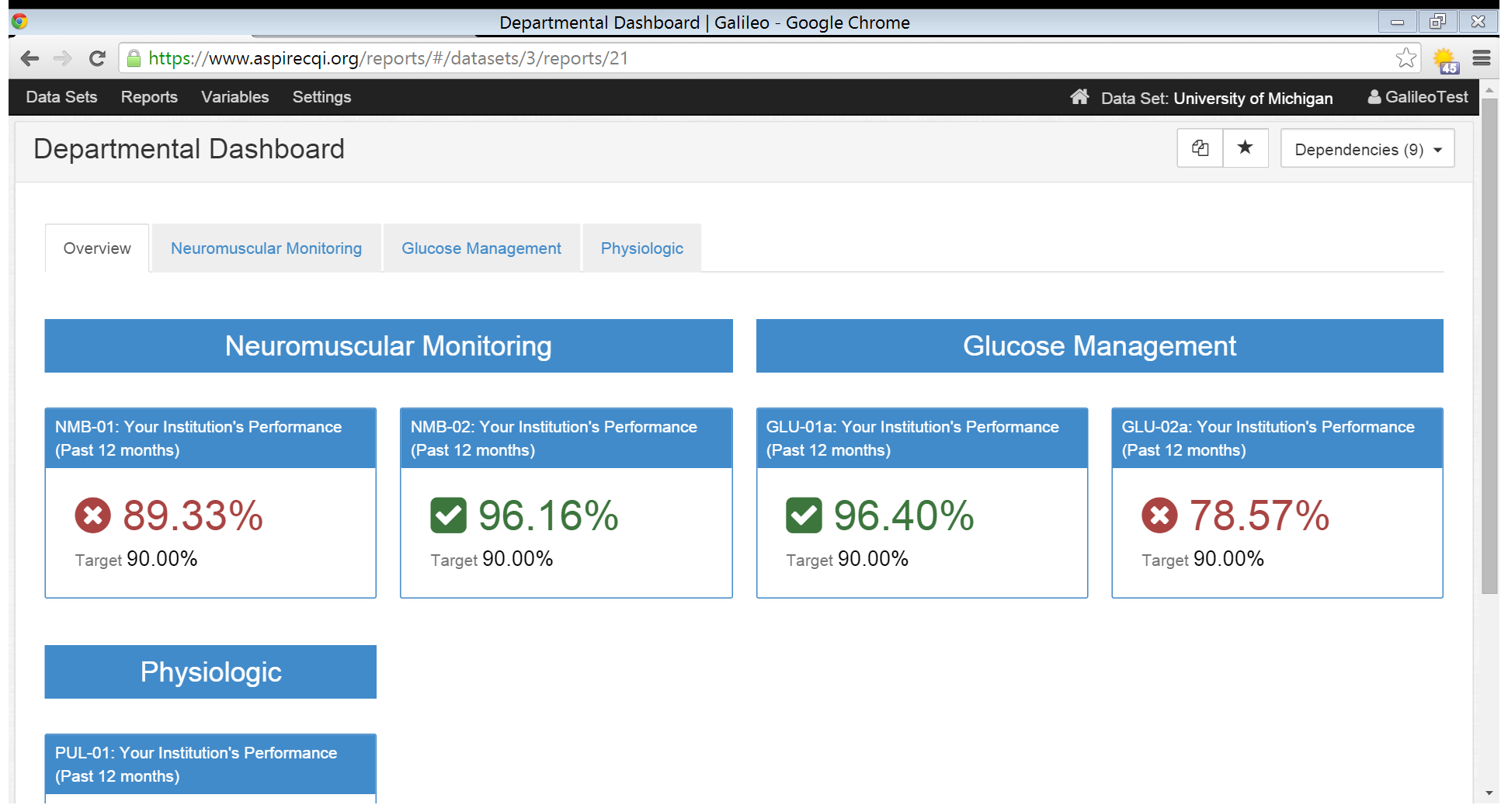 Measure Updates
INF 01 – shelved until we are able to exclude with CPT codes and better documentation of exceptions
GLU 01b – shelved until more sites have preop and PACU data
GLU 02b – shelved until more sites have preop and PACU data
NMB 02 – discuss reducing duration of time after non-depolarizing neuromuscular blockade not needed from 4 hours to 3 hours.
PUL 01 – Using median tidal volume
Measures
Measures
Discussion points for each measure
Should be included
Should not be included
Appropriate inclusion/ exclusion criteria
Definition of success
Responsible providers